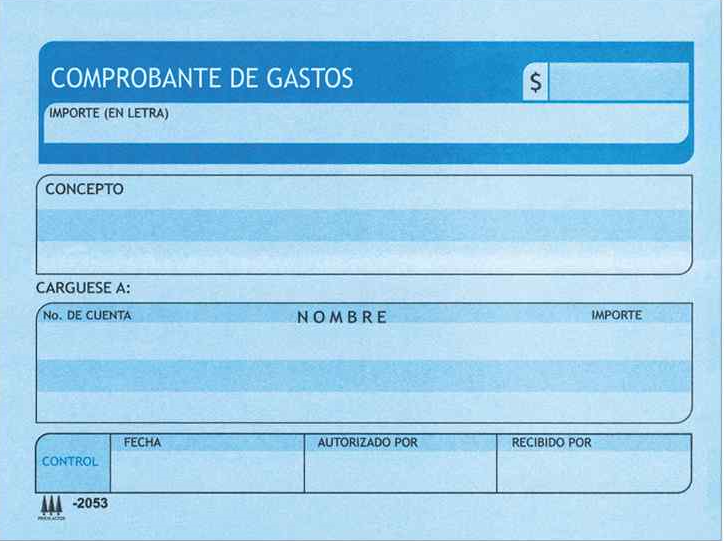 1,200.00
MIL  DOSCIENTOS   PESOS 00/100 M.N
PASAJES KAREN SIN FACTURA  CASA-GRANJA PP07,  SEMANA  DEL  19 AL  24 DE  AGOSTO .
Agropecuaria La Fortuna, SA de CV                            $1200.00
      Ce.Co.  AF271520.
C.P. ARISBE  OROPEZA ESCALONA
26-08-2024